Syntax Trees
Id3 = 0
while (id3 < 10) {
  println(“”,id3);  id3 = id3 + 1 }
Compiler
source code
Compiler             
(scalac, gcc)
id3

=
0LF
w
id3=0while(id3
<10)
assign
i  0
<
while
i
parser
10
lexer
assign
+
a[i]
3
*
7
i
trees
characters
words
(tokens)
Trees for Statements
statmt ::= println ( stringConst , ident )
             | ident = expr
             | if ( expr ) statmt (else statmt)?
             | while ( expr ) statmt             | { statmt* }
abstract class Statmt
case class PrintlnS(msg : String, var : Identifier) extends Statmt
case class Assignment(left : Identifier, right : Expr) extends Statmt
case class If(cond : Expr, trueBr : Statmt, 
                                            falseBr : Option[Statmt]) extends Statmt
case class While(cond : Expr, body : Expr) extends Statmt
case class Block(sts : List[Statmt]) extends Statmt
Recursive Descent: Grammar -> Parser
statmt  ::= ... | while ( expr ) statmt | ...		         grammarcase class While(cond : Expr, body : Expr) extends Statmt        tree

def statmt : Statmt = {
   // println ( stringConst , ident )
   if (lexer.token == Println) {    ...
   } else if (lexer.token == WhileKeyword) {   // fill in missing parts

      val cond = 

      val body = 
      While(cond,body)
Hint: Constructing Tree for ‘if’
def expr : Expr = { … }
// statmt ::= 
def statmt : Statmt = {
   …
// | while ( expr ) statmt
// case class If(cond : Expr, trueBr: Statmt, falseBr: Option[Statmt])
   } else if (lexer.token == ifKeyword) { lexer.next;
skip(openParen); val c = expr; skip(closedParen); 
      val trueBr = statmt
      val elseBr = if (lexer.token == elseKeyword) { 
         lexer.next; Some(statmt) } else Nothing
      If(c, trueBr, elseBr)
Parse Tree vs Abstract Syntax Tree (AST)
while (x > 0) x = x - 1
Pretty printer: takes abstract syntax tree (AST) and outputs the leaves of one possible (concrete) parse tree.
parse(prettyPrint(ast))    ast
Beyond Statements:Parsing Expressions
While Language with Simple Expressions
statmt ::= 
               println ( stringConst , ident )
             | ident = expr
             | if ( expr ) statmt (else statmt)?
             | while ( expr ) statmt             | { statmt* }
expr ::= intLiteral | ident
          | expr ( + | / ) expr
Abstract Syntax Trees for Expressions
expr ::= intLiteral | ident
          | expr + expr | expr / expr
abstract class Expr
case class IntLiteral(x : Int) extends Expr
case class Variable(id : Identifier) extends Expr
case class Plus(e1 : Expr, e2 : Expr) extends Expr
case class Divide(e1 : Expr, e2 : Expr) extends Expr
foo + 42 / bar + arg
Parser That Follows the Grammar?
expr ::= intLiteral | ident
          | expr + expr | expr / expr
input:
foo + 42 / bar + arg
def expr : Expr = {
   if (??) IntLiteral(getInt(lexer.token))
   else if (??) Variable(getIdent(lexer.token))
   else if (??) {
      val e1 = expr; val op = lexer.token; val e2 = expr
      op match Plus {
        case PlusToken => Plus(e1, e2)
        case DividesToken => Divides(e1, e2)
      } }
When should parser enter the recursive case?!
Ambiguous Grammars
expr ::= intLiteral | ident
          | expr + expr | expr / expr
foo + 42 / bar + arg
Each node in parse tree is given by 
one grammar alternative.
Ambiguous grammar: if some token sequence has multiple parse trees
(then it is has multiple abstract trees).
An attempt to rewrite the grammar
expr ::= simpleExpr (( + | / ) simpleExpr)*
simpleExpr ::= intLiteral | ident
def simpleExpr : Expr = { … }
def expr : Expr = {
   var e = simpleExpr
   while (lexer.token == PlusToken || 
               lexer.token == DividesToken)) {
      val op = lexer.token
      val eNew = simpleExpr
      op match {
        case TokenPlus => { e = Plus(e, eNew) }
        case TokenDiv => { e = Divide(e, eNew) }      }
   }
   e }
foo + 42 / bar + arg
Not ambiguous, but gives wrong tree.
Solution: Layer the grammar to express priorities
expr ::= term (+ term)*
term ::= simpleExpr (/ simpleExpr)*
simpleExpr ::= intLiteral | ident | ( expr )
def expr : Expr = {
   var e = term
   while (lexer.token == PlusToken) {
      lexer.next;   e = Plus(e, term)
   } 
   e }
def term : Expr = {  var e = simpleExpr  ...
Decompose first by the 
least-priority operator (+)
Using recursion instead of *
expr ::= term (+ expr)?
expr ::= term (+ term)*
def expr : Expr = {
   val e = term
   if (lexer.token == PlusToken) {
      lexer.next
      Plus(e, expr)
   } else e
}
def term : Expr = {
   val e = simpleExpr
   if (lexer.token == DivideToken) {
      lexer.next
      Divide(e, term)
   } else e
}
Another Example for Building Trees
expr ::= ident | expr - expr | expr ^ expr  | (expr)
where:
“-” is left associative
“^” is right associative
“^” has higher priority (binds stronger) than “-”
Draw parentheses and a tree for token sequence:  
					a – b – c ^ d ^ e – f
((a – b) – (c ^ (d ^ e)) ) – f
left associative:      x o y o z    ->    (x o y) o z	(common case)
right associative:    x o y o z    ->    x o (y o z)
Goal: Build Expressions
abstract class Expr
case class Variable(id : Identifier) extends Expr
case class Minus(e1 : Expr, e2 : Expr) extends Expr
case class Exp(e1 : Expr, e2 : Expr) extends Expr
1) Layer the grammar by priorities
expr ::= ident | expr - expr | expr ^ expr  | (expr)
expr ::= term (- term)*
term ::= factor (^ factor)*
factor ::= id | (expr)
lower priority binds weaker, 
so it goes outside
2) Building trees: left-associative "-"
LEFT-associative operator
x – y – z    	(x – y) – z 
		Minus(Minus(Var(“x”),Var(“y”)),   Var(“z”))
def expr : Expr = {
   var e =
   while (lexer.token == MinusToken) {
      lexer.next
      
   } 
   e
}
term
e = Minus(e, term)
3) Building trees: right-associative "^"
RIGHT-associative operator – using recursion 			(or also loop and then reverse a list)
x ^ y ^ z    	x ^ (y ^ z)
		Exp(Var(“x”),   Exp(Var(“y”), Var(“z”))  )
def expr : Expr = {
   val e = factor
   if (lexer.token == ExpToken) {
      lexer.next
      Exp(e, expr)
   } else e
}
Exercise: Unary Minus
1) Show that the grammar 
	A ::=  − A 	A ::=  A − id 	A ::=  id
is ambiguous by finding a string that has two different syntax trees. 
2) Make two different unambiguous grammars for the same language: a) One where prefix minus binds stronger than infix minus. b) One where infix minus binds stronger than prefix minus.3) Show the syntax trees using the new grammars for the string you used to prove the original grammar ambiguous.
Exercise: Balanced Parentheses
Show that the following balanced parentheses grammar is ambiguous (by finding two parse trees for some input sequence) and find unambiguous grammar for the same language.
   B ::=  | ( B ) | B B
Dangling Else
The dangling-else problem happens when the conditional statements are parsed using the following grammar. 	S ::= S ; S	S ::= id := E	S ::= if E then S	S ::= if E then S else S Find an unambiguous grammar that accepts the same conditional statements and matches the else statement with the nearest unmatched if.
Left Recursive and Right Recursive
We call a production rule “left recursive” if it is of the form
	A ::= A p
for some sequence of symbols p. Similarly, a "right-recursive" rule is of a form
	A ::= q A
Is every context free grammar that contains both left and right recursive rule for a some nonterminal A ambiguous?
CYK Algorithm for Parsing General Context-Free Grammars
Why Parse General Grammars
Can be difficult or impossible to make grammar unambiguous
thus LL(k) and LR(k) methods cannot work, for such ambiguous grammars
Some inputs are more complex than simple programming languages
mathematical formulas:x = y /\ z	? 	(x=y) /\ z              x = (y /\ z)
natural language:
		I saw the man with the telescope.
future programming languages
Ambiguity
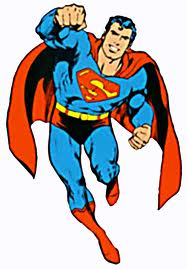 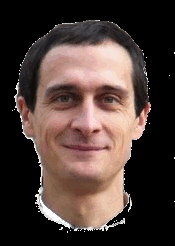 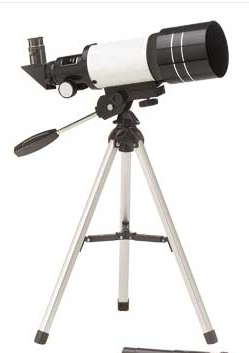 1)
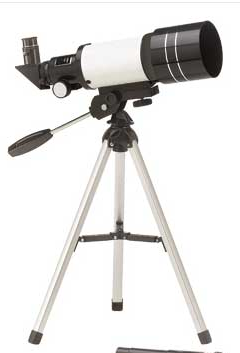 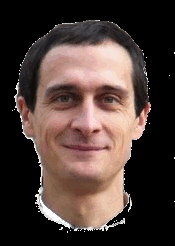 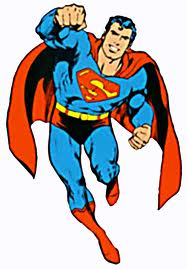 2)
I saw the man with the telescope.
CYK Parsing Algorithm
C:
John Cocke and Jacob T. Schwartz (1970).  Programming languages and their compilers: Preliminary notes. Technical report, Courant Institute of Mathematical Sciences, New York University. 

Y:
Daniel H. Younger (1967). Recognition and parsing of context-free languages in time n3. Information and Control 10(2): 189–208. 

K:
T. Kasami (1965). An efficient recognition and syntax-analysis algorithm for context-free languages. Scientific report AFCRL-65-758, Air Force Cambridge Research Lab, Bedford, MA.
Two Steps in the Algorithm
Transform grammar to normal form	called Chomsky Normal Form(Noam Chomsky, mathematical linguist)

Parse input using transformed grammar	dynamic programming algorithm
“a method for solving complex problems by breaking them down into simpler steps. 
It is applicable to problems exhibiting the properties of overlapping subproblems”				        (>WP)
Balanced Parentheses Grammar
Original grammar G
S  “” | ( S ) | S S
Modified grammar in Chomsky Normal Form:
S  “” | S’
S’  N( NS) | N(  N) | S’ S’ NS)  S’ N)N(  (N)  )
Terminals: (  )     Nonterminals: S  S’  NS)  N)  N(
Idea How We Obtained the Grammar
S           (     S   )


S’        N(     NS)     |  N(   N)

N(     (

NS)  S’ N) 
N)   )
Chomsky Normal Form transformation can be done fully mechanically
Dynamic Programming to Parse Input
Assume Chomsky Normal Form, 3 types of rules:
	S  “” | S’ 		(only for the start non-terminal)
	Nj  t		(names for terminals)
	Ni  Nj  Nk 		(just 2 non-terminals on RHS)
Decomposing long input:



find all ways to parse substrings of length 1,2,3,…
Ni
Nj
Nk
Parsing an Input
S’  N( NS) | N(  N) | S’ S’ NS)  S’ N)N(  (N)  )
7
ambiguity
6
5
4
3
2
1
Parsing an Input
S’  N( NS) | N(  N) | S’ S’ NS)  S’ N)N(  (N)  )
7
ambiguity
6
5
4
3
2
1
Algorithm Idea
S’  S’ S’
wpq – substring from p to q
dpq – all non-terminals that         could expand to wpq
Initially  dpp has Nw(p,p)
key step of the algorithm:
if  X  Y Z  is a rule,    Y is in dp r  , and    Z is in d(r+1)q
then put X into dpq
 (p     r < q), 
in increasing value of (q-p)
7
6
5
4
3
2
1
Algorithm
INPUT:  grammar G in Chomsky normal form                word w to parse using G
OUTPUT: true iff (w in L(G)) 
N = |w| 
var d : Array[N][N] 
for p = 1 to N { 
   d(p)(p) = {X | G contains X->w(p)}    for q in {p + 1 .. N} d(p)(q) = {} } 
for k = 2 to N // substring length   for p = 0 to N-k // initial position    for j = 1 to k-1 // length of first half 
      val r = p+j-1; val q = p+k-1;      for (X::=Y Z) in G        if Y in d(p)(r) and Z in d(r+1)(q)            d(p)(q) = d(p)(q) union {X} return  S in d(0)(N-1)
What is the running time as a function of grammar size and the size of input?
O(       )
Parsing another Input
S’  N( NS) | N(  N) | S’ S’ NS)  S’ N)N(  (N)  )
7
6
5
4
3
2
1
Number of Parse Trees
Let w denote word ()()()
it has two parse trees
Give a lower bound on number of parse trees of the word wn  	(n is positive integer)
w5  is the word
	()()() ()()() ()()() ()()() ()()()

CYK represents all parse trees compactly
can re-run algorithm to extract first parse tree, or enumerate parse trees one by one
Algorithm Idea
S’  S’ S’
wpq – substring from p to q
dpq – all non-terminals that         could expand to wpq
Initially  dpp has Nw(p,p)
key step of the algorithm:
if  X  Y Z  is a rule,    Y is in dp r  , and    Z is in d(r+1)q
then put X into dpq
 (p     r < q), 
in increasing value of (q-p)
7
6
5
4
3
2
1
Transforming to Chomsky Form
Steps:
remove unproductive symbols
remove unreachable symbols
remove epsilons (no non-start nullable symbols)
remove single non-terminal productions X::=Y
transform productions of arity more than two
make terminals occur alone on right-hand side
1) Unproductive non-terminals
How to compute them?
What is funny about this grammar:
  stmt ::=  identifier := identifier              | while (expr) stmt              | if (expr) stmt else stmt  expr ::= term + term | term – term   term ::= factor * factor  factor ::= ( expr )
There is no derivation of a sequence of tokens from expr
In every step will have at least one expr, term, or factor
Why?
If it cannot derive sequence of tokens we call it unproductive
1) Unproductive non-terminals
Productive symbols are obtained using these two rules (what remains is unproductive)
Terminals are productive
If X::= s1 s2 … sn is rule and each si is productivethen X is productive
stmt ::=  identifier := identifier              | while (expr) stmt              | if (expr) stmt else stmt  expr ::= term + term | term – term   term ::= factor * factor  factor ::= ( expr )  program ::= stmt | stmt program
Delete unproductive
symbols.

Will the meaning of top-level symbol (program) change?
2) Unreachable non-terminals
What is funny about this grammar with starting terminal ‘program’
  program ::= stmt | stmt program  stmt ::= assignment | whileStmt
  assignment ::= expr = expr
  ifStmt ::= if (expr) stmt else stmt  whileStmt ::= while (expr) stmt  expr ::= identifier
No way to reach symbol ‘ifStmt’ from ‘program’
2) Unreachable non-terminals
What is funny about this grammar with starting terminal ‘program’
  program ::= stmt | stmt program  stmt ::= assignment | whileStmt
  assignment ::= expr = expr
  ifStmt ::= if (expr) stmt else stmt  whileStmt ::= while (expr) stmt  expr ::= identifier
What is the general algorithm?
2) Unreachable non-terminals
Reachable terminals are obtained using the following rules (the rest are unreachable)
starting non-terminal is reachable (program)
If X::= s1 s2 … sn is rule and
X is reachable then
each non-terminal among s1 s2 … sn is reachable
Delete unreachable
symbols.

Will the meaning of top-level symbol (program) change?
2) Unreachable non-terminals
What is funny about this grammar with starting terminal ‘program’
  program ::= stmt | stmt program  stmt ::= assignment | whileStmt
  assignment ::= expr = expr
  ifStmt ::= if (expr) stmt else stmt  whileStmt ::= while (expr) stmt  expr ::= identifier
3) Removing Empty Strings
Ensure only top-level symbol can be nullable
program ::= stmtSeq  stmtSeq ::= stmt | stmt ; stmtSeq  stmt ::= “” | assignment | whileStmt | blockStmt  blockStmt ::= { stmtSeq }  assignment ::= expr = expr  whileStmt ::= while (expr) stmt  expr ::= identifier
How to do it in this example?
3) Removing Empty Strings - Result
program ::= “” | stmtSeq   stmtSeq ::= stmt| stmt ; stmtSeq |                      | ; stmtSeq | stmt ; | ;  stmt ::= assignment | whileStmt | blockStmt  blockStmt ::= { stmtSeq } | { }  assignment ::= expr = expr  whileStmt ::= while (expr) stmt  whileStmt ::= while (expr)  expr ::= identifier
3) Removing Empty Strings - Algorithm
Compute the set of nullable non-terminals
Add extra rules
If X::= s1 s2 … sn is rule then add new rules of form   X::=  r1 r2 … rn  
where ri is either si or, if

Remove all empty right-hand sides
If starting symbol S was nullable, then introduce a new start symbol S’ instead, and add rule  S’ ::= S | “”
si is nullable then
ri can also be the empty string (so it disappears)
3) Removing Empty Strings
Since stmtSeq is nullable, the rule   blockStmt ::= { stmtSeq }gives   blockStmt ::=  { stmtSeq } | { }
Since stmtSeq and stmt are nullable, the rule   stmtSeq ::= stmt | stmt ; stmtSeqgives   stmtSeq ::= stmt | stmt ; stmtSeq  		      | ; stmtSeq | stmt ; | ;
4) Eliminating single productions
Single production is of the form
X ::=Y
where X,Y are non-terminals
program ::= stmtSeq  stmtSeq ::= stmt                     | stmt ; stmtSeq  stmt ::= assignment | whileStmt  assignment ::= expr = expr  whileStmt ::= while (expr) stmt
4) Eliminate single productions - Result
Generalizes removal of epsilon transitions from non-deterministic automata
program ::= expr = expr | while (expr) stmt                     | stmt ; stmtSeq  stmtSeq ::= expr = expr | while (expr) stmt                     | stmt ; stmtSeq  stmt ::= expr = expr | while (expr) stmt   assignment ::= expr = expr  whileStmt ::= while (expr) stmt
4) “Single Production Terminator”
If there is single production
X ::=Y 	put an edge (X,Y) into graph
If there is a path from X to Z in the graph, and there is rule Z ::= s1 s2 … sn then add rule
X ::= s1 s2 … sn
At the end, remove all single productions.
program ::= expr = expr | while (expr) stmt                     | stmt ; stmtSeq  stmtSeq ::= expr = expr | while (expr) stmt                     | stmt ; stmtSeq  stmt ::= expr = expr | while (expr) stmt
5) No more than 2 symbols on RHS
stmt ::= while (expr) stmt
becomes
	stmt ::= while stmt1	stmt1 ::= ( stmt2	stmt2 ::= expr stmt3	stmt3 ::= ) stmt
6) A non-terminal for each terminal
stmt ::= while (expr) stmt
becomes
	stmt ::= Nwhile stmt1	stmt1 ::= N( stmt2	stmt2 ::= expr stmt3	stmt3 ::= N) stmt	Nwhile ::= while	N( ::= (	N) ::= )
Parsing using CYK Algorithm
Transform grammar into Chomsky Form:
remove unproductive symbols
remove unreachable symbols
remove epsilons (no non-start nullable symbols)
remove single non-terminal productions X::=Y
transform productions of arity more than two
make terminals occur alone on right-hand side
Have only rules X ::= Y Z,  X ::= t, and possibly S ::= “”
Apply CYK dynamic programming algorithm